cтанція супутникового зв’язку
STARLINK
Що таке Starlink
Starlink — це платформа супутникового інтернету компанії SpaceX, яка належить американському бізнесмену Ілону Маску.  Проєкт почали розробляти в 2015 році, тестові прототипи вивели на орбіту в лютому 2018 року, а першу групу із 60 супутників запустили у травні 2019-го. Зараз на орбіті вже більше двох тисяч супутників, а до 2027 року компанія планує запустити до космосу загалом 42 тисячі — й тоді, яка стверджує SpaceX, платформа прокриє майже всю планету інтернетом.
Супутник Starlink — це пласка панель вагою 295 кілограмів із чотирма антенами та сонячною батареєю, датчиком орієнтування за зірками, а також із двигунами, що працюють на криптоні, за допомогою яких супутник може маневрувати та обирати іншу орбіту. Starlink використовує систему стеження Міноборони США, аби супутники не врізалися в космічне сміття та не наближалися до інших станцій. На відміну від геостаціонарних супутників, Starlink не зависають над планетою, а літають навколо неї з величезною швидкістю — приблизно 27 000 км/год. 
Супутники перебувають на низькій навколоземній орбіті, приблизно у 550 кілометрах над поверхнею Землі, тому затримка сигналу майже непомітна — до 20 мілісекунд, на відміну від найближчих конкурентів, у яких сигнал може затримуватися на секунди. Із наземними станціями й терміналами користувачів зв’язок забезпечується Ка-антенами через радіодіапазони з частотою 12 ГГц, а між собою супутники взаємодіють на частоті понад 10 тисяч ГГц завдяки лазерному променю.
Як працює Starlink
У країнах, де вже працює Starlink, встановлені наземні станції-шлюзи. Ці шлюзи стоять по всьому світу й не можуть бути занадто далеко від користувача, який намагається підключитися.  Кількість шлюзів — така ж принципова річ, як і кількість супутників у небі. До війни найближчий до України шлюз був у Польщі, й цього було достатньо, аби під’єднатися до платформи в Україні.
Шлюз підключається до супутника, а той, у свою чергу, передає його сигнал на тарілку-термінал. По суті, супутник — дзеркало, яке ретранслює сигнал від наземної станції в одному місці до тарілки користувача в іншому. Умовно це виглядає так:
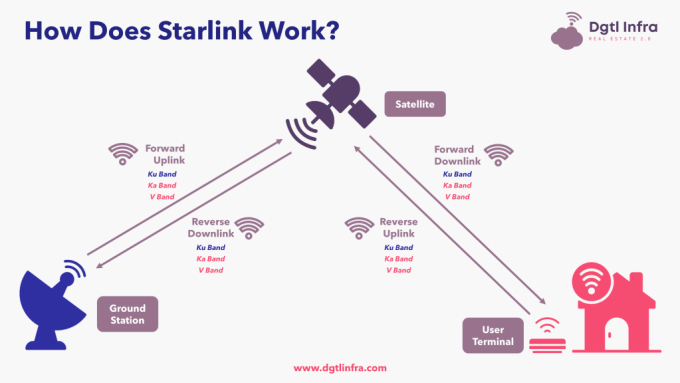 Технічні характеристики
Антена:
	Розміри: 50 x 30 см (19" x 12")
	Вага : 4,2 кг 
	Висота: 61 см (24")
	Діаметр щогли: 3,4 см (1,3")
	Робоча температура: -30°C до +50°C
	Використання на вулиці: ступінь захисту IP54
WiFi маршрутизатор:
	Стандарти IEEE 802.11a/b/g/n/ac
	Дводіапазонний 2,4 ГГц і 5 ГГц
	Антена  3x3, MU-MIMO
	Безпека WPA2 і WPA3
	Робоча температура:  -0°C до +30°C
	Захист IP54 , для використання всередині приміщень
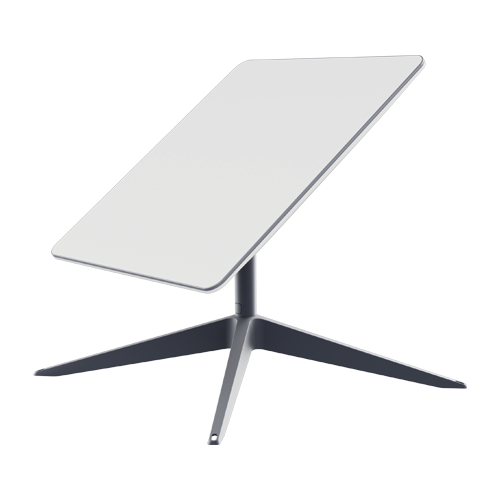 Технічні характеристики
Блок живлення:
	Вхід: 100-240 В змінного струму 50/60 Гц, 2,5 А макс
	Інтегрований з WiFi роутером
Кабелі:
	Кабель Ethernet між Starlink і маршрутизатором – 23 м.  Додаткова
 довжина кабелю доступна в магазині
	Кабель живлення -1,8 м
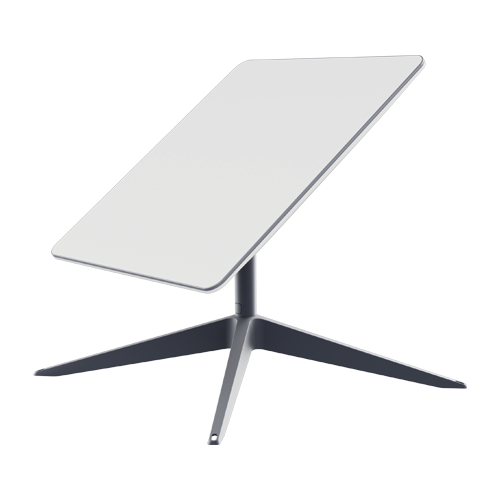 Технічні характеристики Starlink business
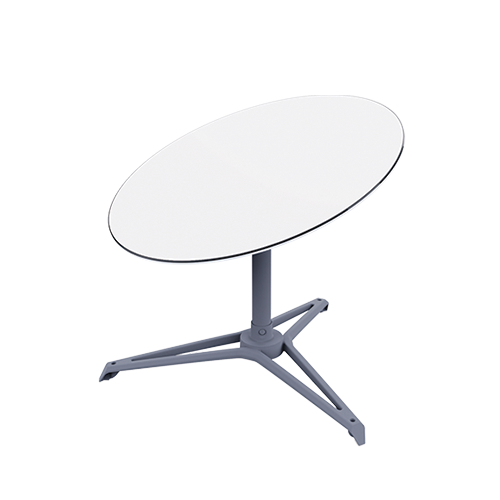 Антена:
	Діаметр: 58,9 см (23,2")
	Вага : 7,3 кг 
	Висота: 64,5 см (25,4")
	Діаметр щогли: 3,6 см (1,4")
	Робоча температура: -30°C до +50°C
	Використання на вулиці: ступінь захисту IP54
WiFi маршрутизатор:
	Стандарти IEEE 802.11a/b/g/n/ac
	Дводіапазонний 2,4 ГГц і 5 ГГц
	Антена  2x2, MU-MIMO
	Порт Ethernet - 1
	Безпека WPA2 і WPA3
	Робоча температура:  -0°C до +30°C
	Захист IP54 , для використання всередині приміщень
Технічні характеристики Starlink business
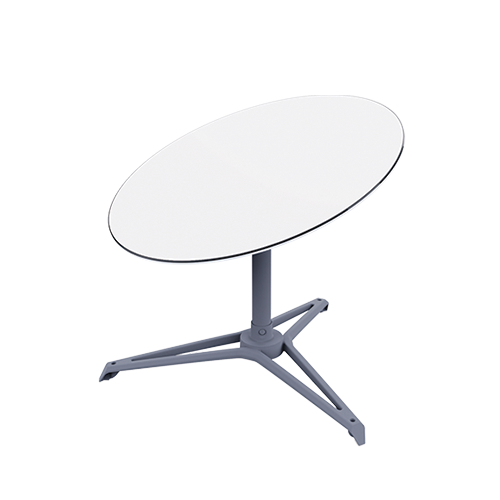 Блок живлення:
	Вхід: 100-240 В змінного струму 50/60 Гц, 2,5 А макс 

Кабелі:
	 Кабель Ethernet між Starlink і блоком живлення - 30 м  
	Кабель Cat5e довжиною 2 м між маршрутизатором і джерелом живлення
Підготовка комплекту  Starlink до запуску
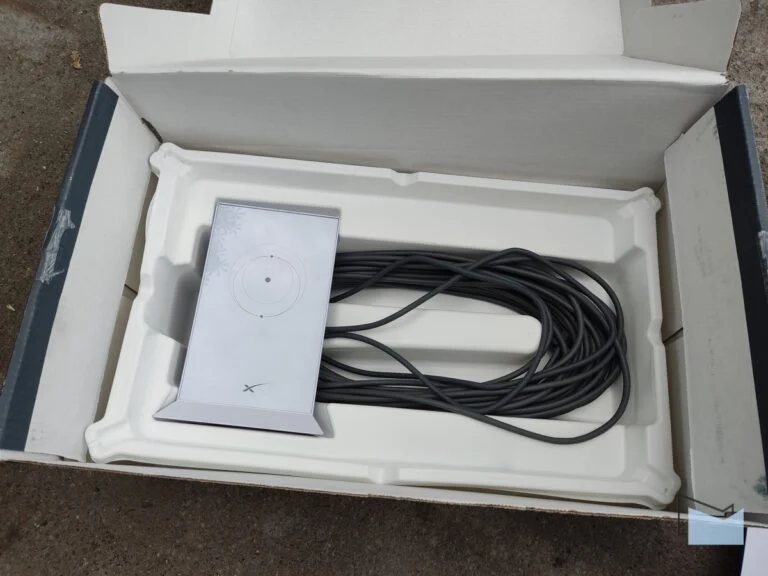 Антена
Підставка
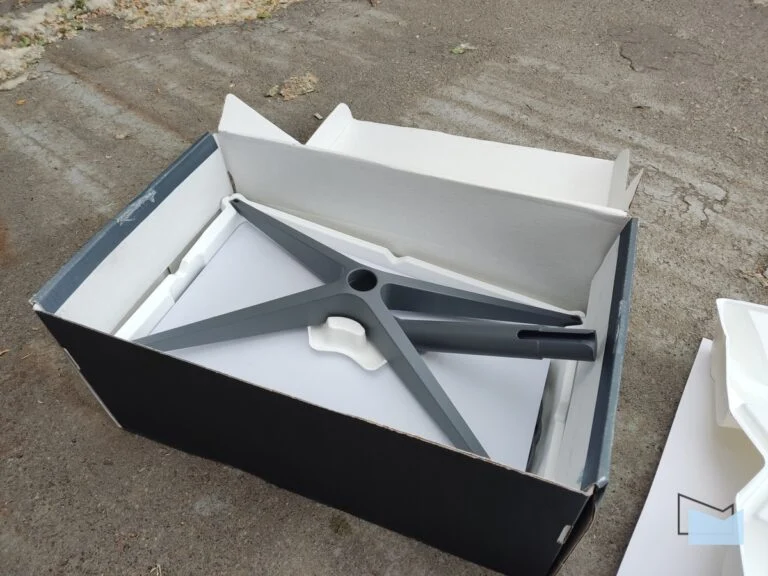 WiFi маршрутизатор
Кабелі
Підготовка комплекту  Starlink до запуску
З’єднуються підставка та антена не складно - з одного боку стійки антени є фіксатор і не тим боком їх не з’єднаєш. Але при цьому спочатку треба під’єднати кабель, а лише потім збирати антену.
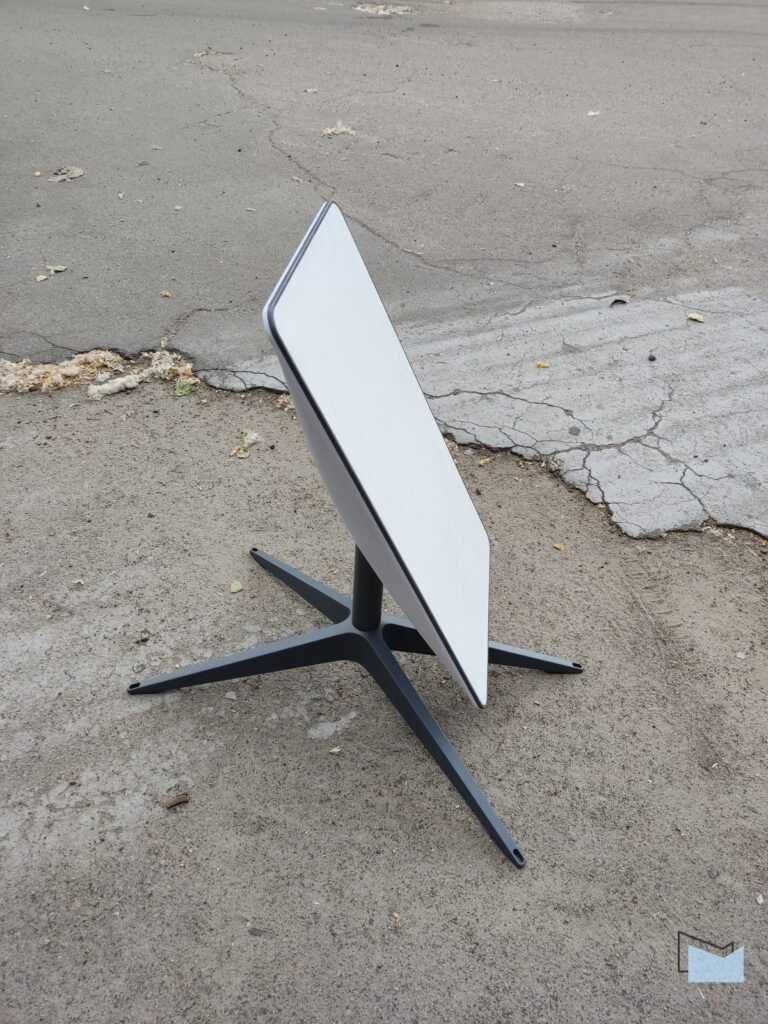 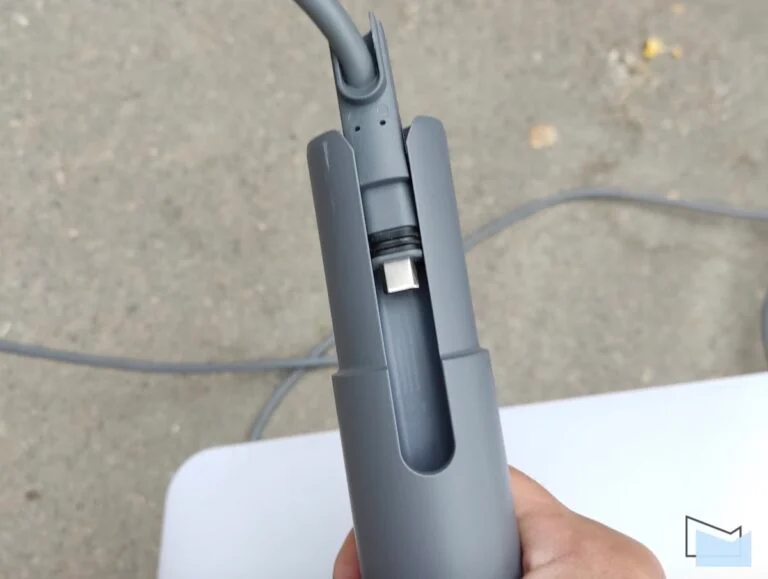 Підготовка комплекту  Starlink до запуску
Усі з’єднання мають специфічну форму-ключ задля запобігання некоректного під’єднання.
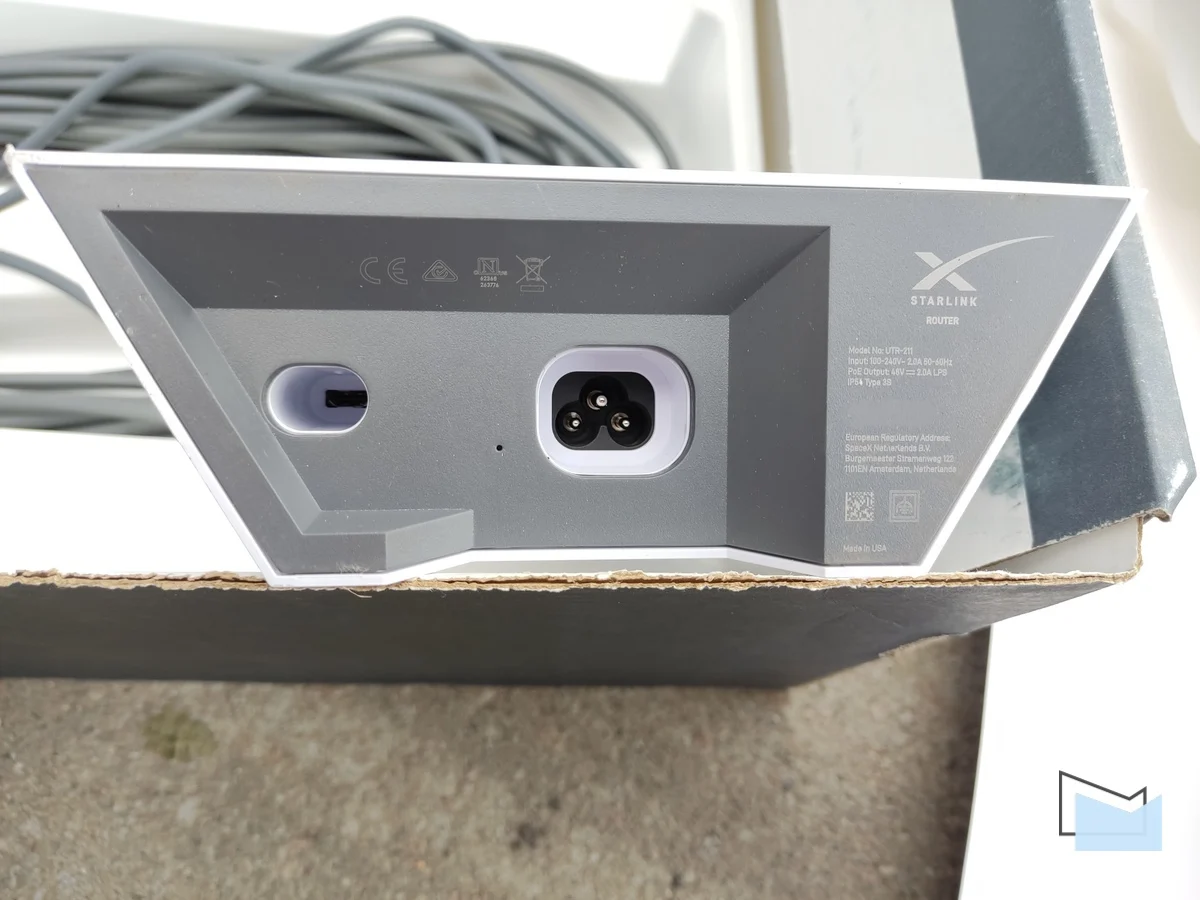 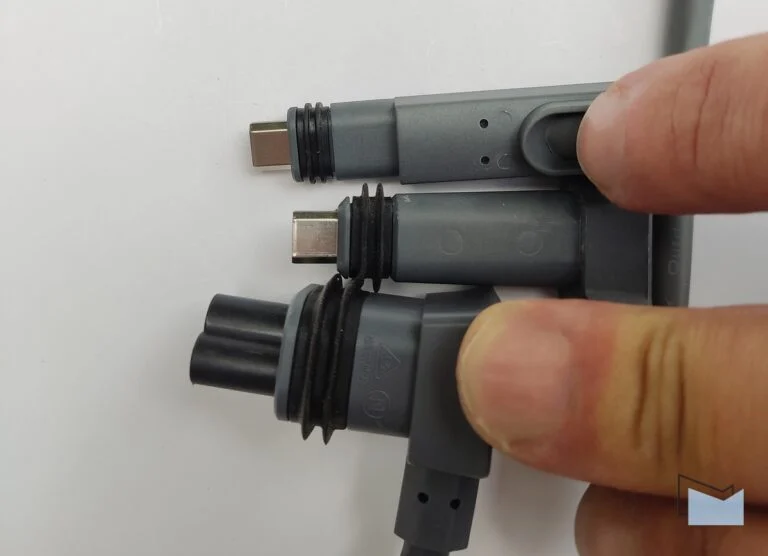 Підготовка комплекту  Starlink до запуску
Після підключення до живлення, його стан можна побачити за допомогою білого світлодіода вмонтованого в нижню частину модема.
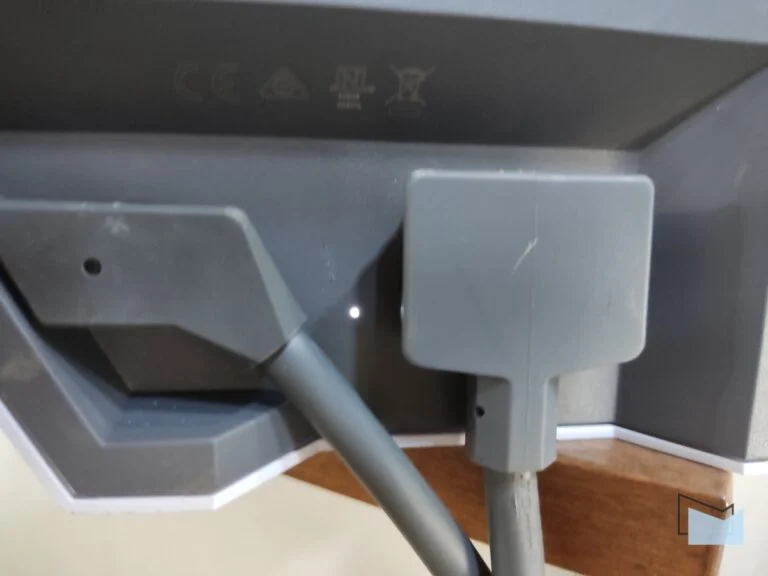 Підготовка та пошук супутників
Для налаштування доступу до Інтернету необхідно встановити додаток Starlink.
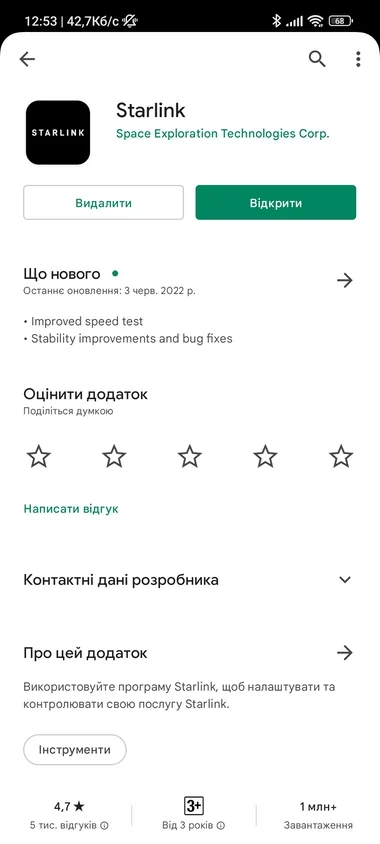 Підготовка та пошук супутників
Інтерфейс додатка Starlink.
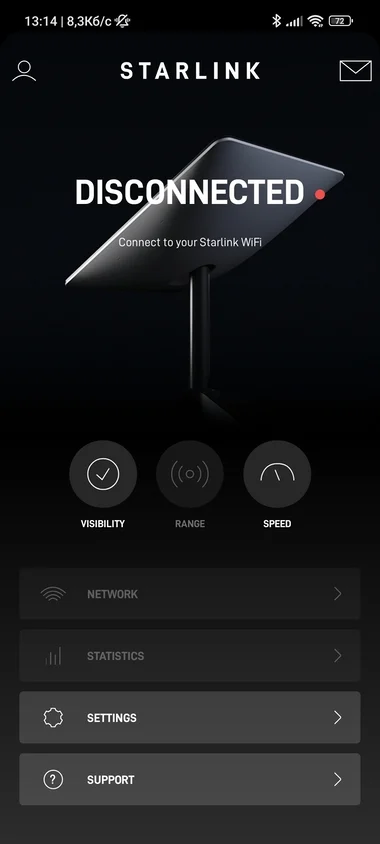 Підготовка та пошук супутників
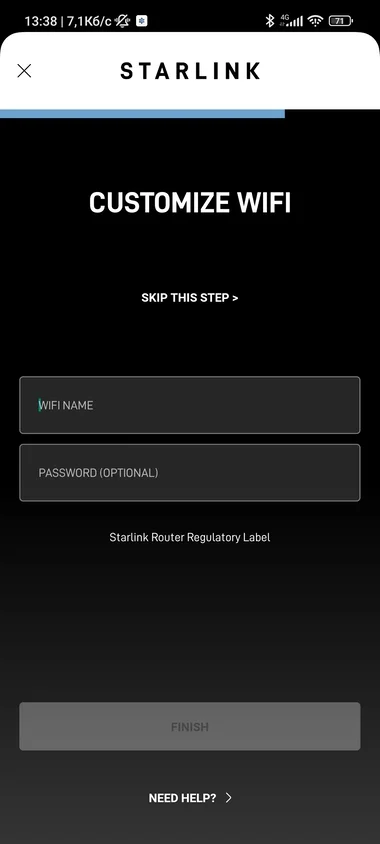 Після першого вмикання і завантаження модема, запускаємо додаток і нас зустрічає екран, де можна встановити параметри точки доступу WiFi. Але задля цього, попередньо додаток попросить під’єднатися до неї. Данні для під’єднання до бездротової мережі створеної WiFi маршрутизатором Starlink:
SSID: STARLINK
Якщо пропустити цей етап, то буде застосовано стандартні налаштування.
Підготовка та пошук супутників
Також є можливість одразу увійти в профіль Starlink, якщо він є, чи створити новий. На саму роботу чи запуск комплекту, обліковий запис не впливає, але дає додаткові опції (такі як підігрів антени, скидання маршрутизатора, зміна налаштувань безпроводової мережі, використання  стороннього маршрутизатора, вибір частоти роботи бездротової мережі).
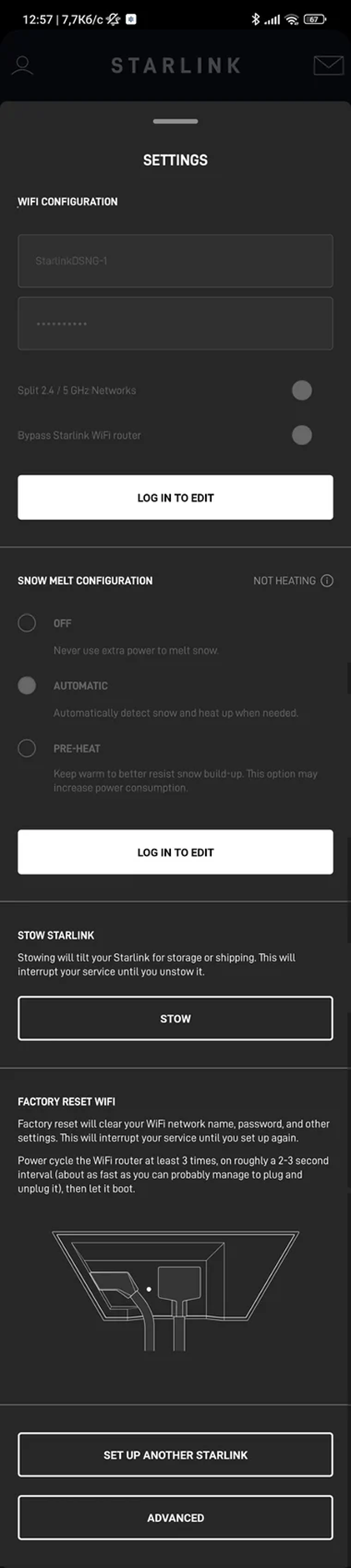 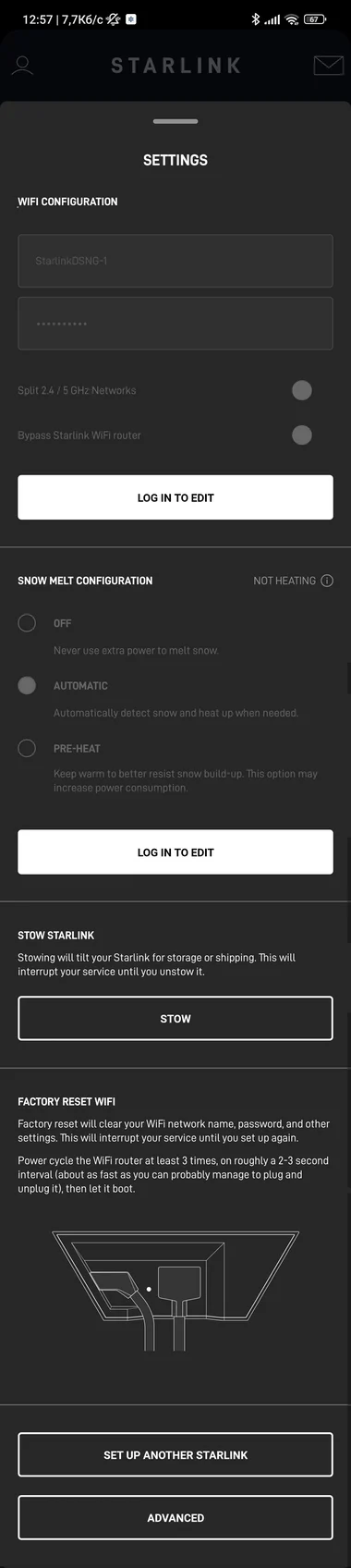 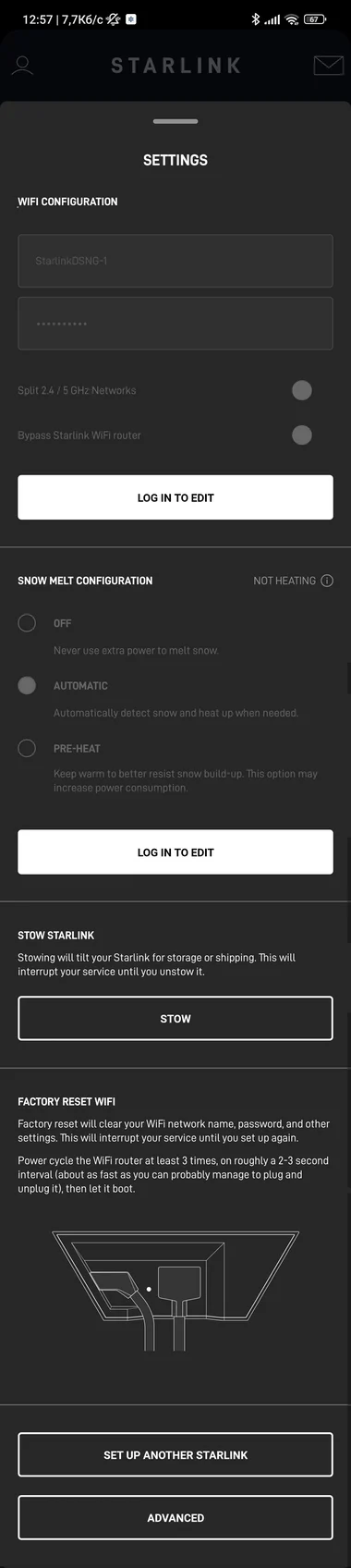 Підготовка та пошук супутників
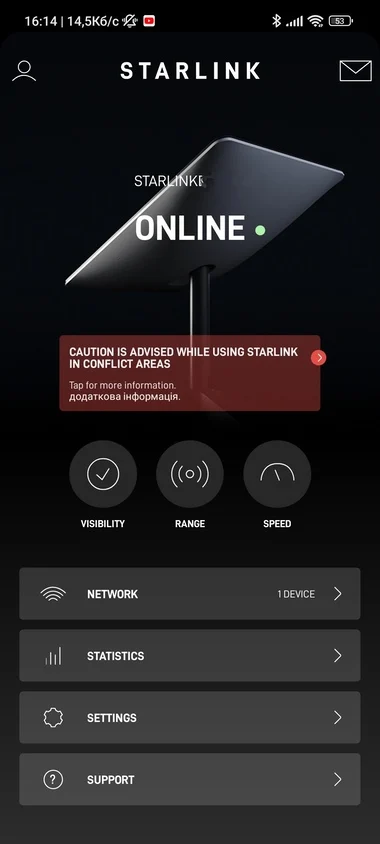 Після цього переходимо до основного меню додатку. Тут вказано назву точки доступу, поточний стан обладнання та ще деякі опції, а також рекомендації, щодо використання Starlink у зоні бойових дій.
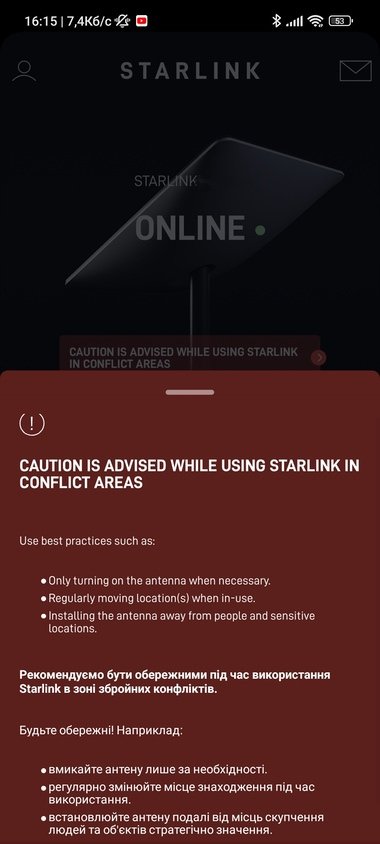 Підготовка та пошук супутників
Вмонтований в антену сервопривід сам регулює її положення у просторі, аби мати найкращий сигнал.  Це означає, що нам немає необхідності юстувати антену вручну, а при встановленні її забезпечити віьний від перешкод сектор у 110 градусів.

ВАЖЛИВО!!!
Заборонено примусово (прикладаючи фізичні зусилля) складати антену до транспортного стану для уникнення пошкодження сервоприводу юстування.
Складання антени проводиться двома способами:
Натисненням кнопки (за доступністю) STOW у додатку Starlink
Перевертанням антени догори. Протягом двох хвилин, після невдалого пошуку сигналу супутників, антена перейде в режим транспортування.
Утиліти додатку Starlink
Для більш ефективного налаштування комплекту Starlink у додатку є декілька утиліт,  посилання яких розміщені трохи нижче статусу мережі. 
Це:
Visibility (для визначення наявності перешкод в антенному полі)
Range (для визначення якості Wi-Fi сигналу)
Speed (тест швидкості)
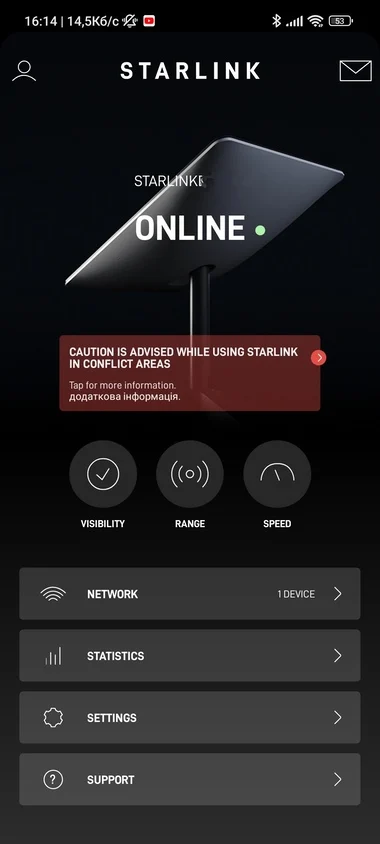 Утиліта  Visibility
Ця утиліта допоможе зрозуміти наявність перешкод і якість сфери у якій буде працювати антенне поле. Для цього потрібно стати поруч з антеною, чи на тому місці де хочете її розташувати, та слідувати підказкам на екрані.
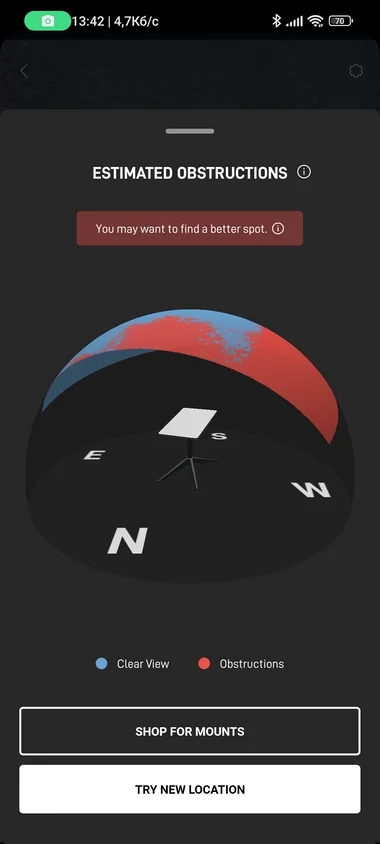 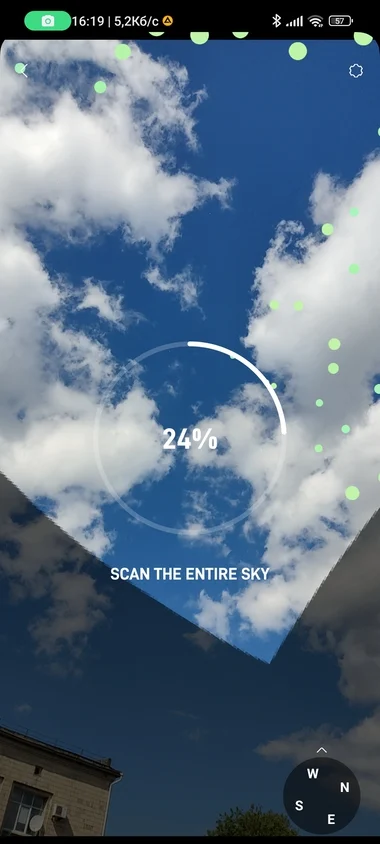 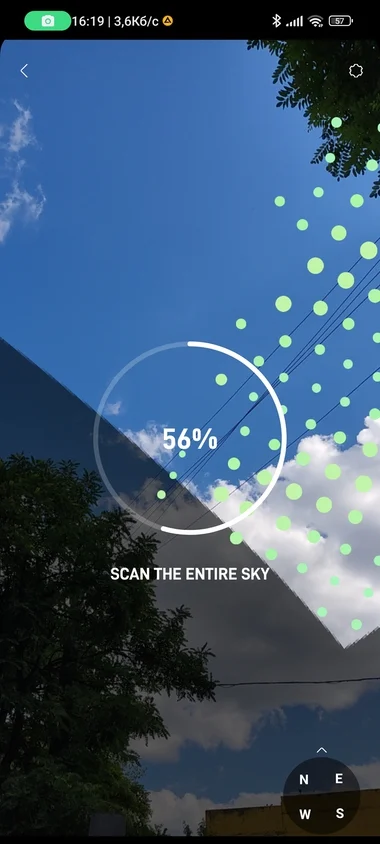 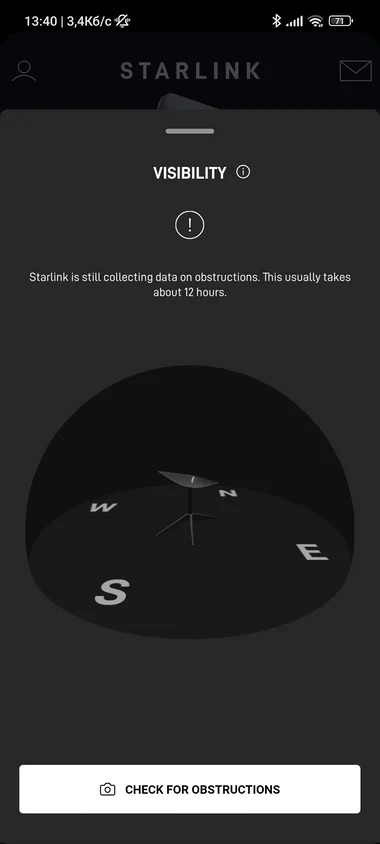 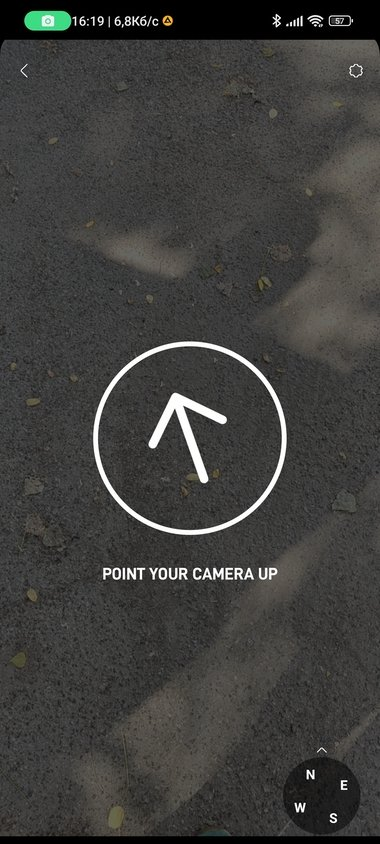 Утиліта  Range
За допомогою цієї утиліти можна визначити якість Wi-Fi сигналу. Для цього необхідно ходити по зоні покриття та збирати статистику, після чого отримаєте результат. Таким чином, можна переміщувати модем і перевіряти якість покриття. 
У деяких випадках, це не актуально.
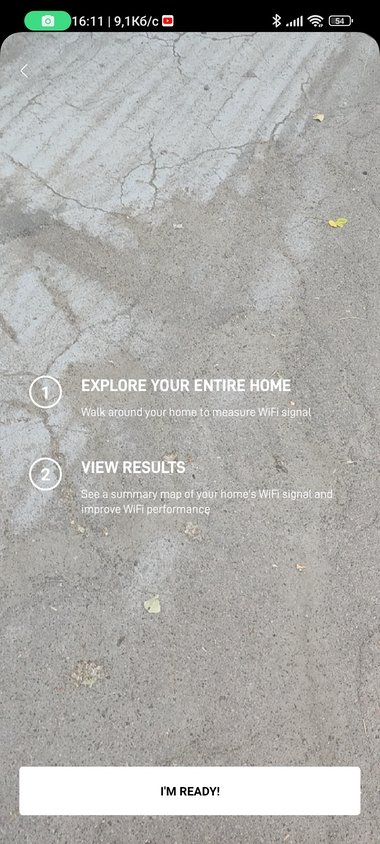 Утиліта  Speed
Ця утиліта допоможе визначити швидкість передачі в мережі WiFi, швидкість передачі терміналу Starlink, затримку в мережі.
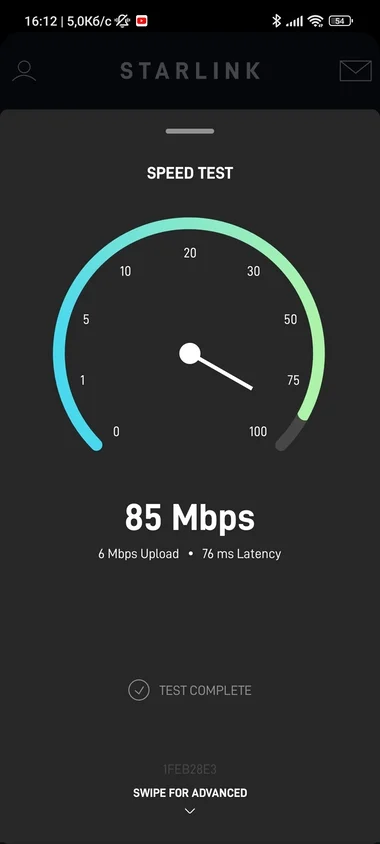 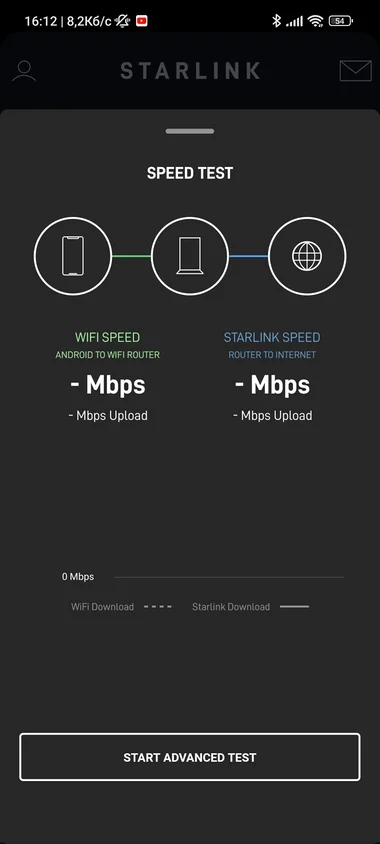 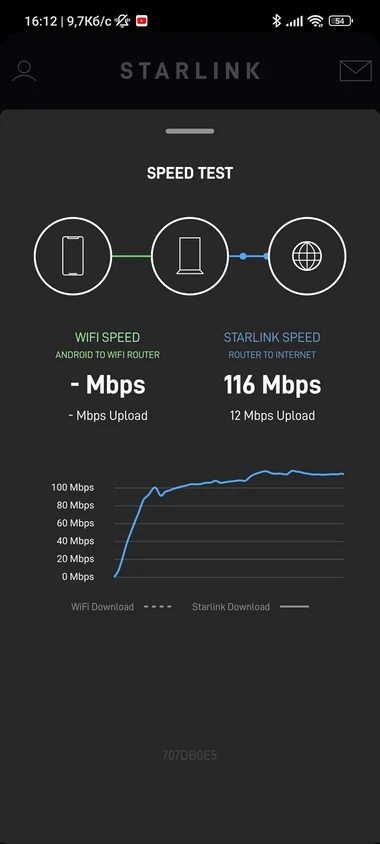 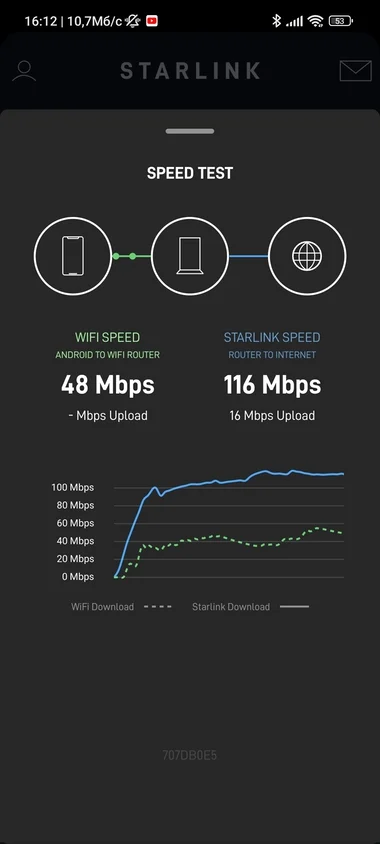 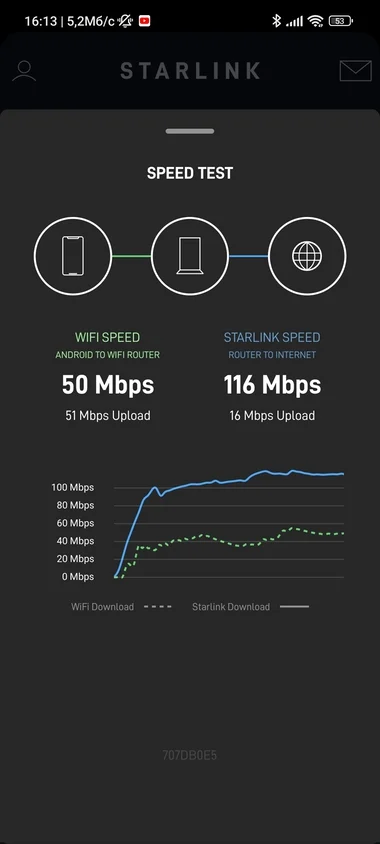 Розділи додатку Starlink
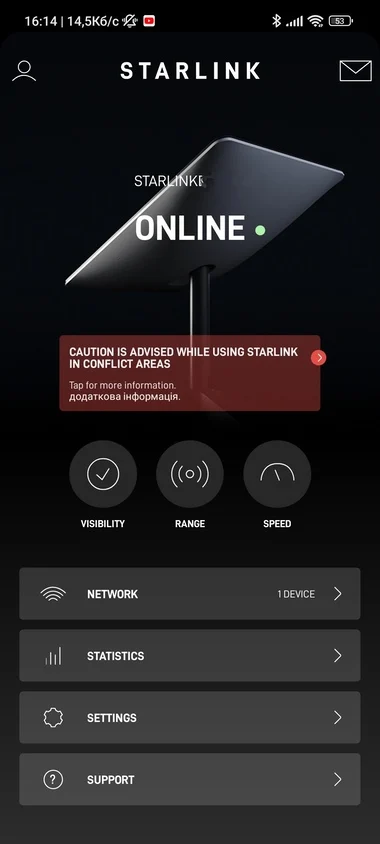 Для більш ефективного використання комплекту Starlink у додатку є інформаційні розділи,  посилання яких розміщені трохи нижче посилань на утиліти. 
Це:
Network 
Statistics
Settings
Support
Розділ Network
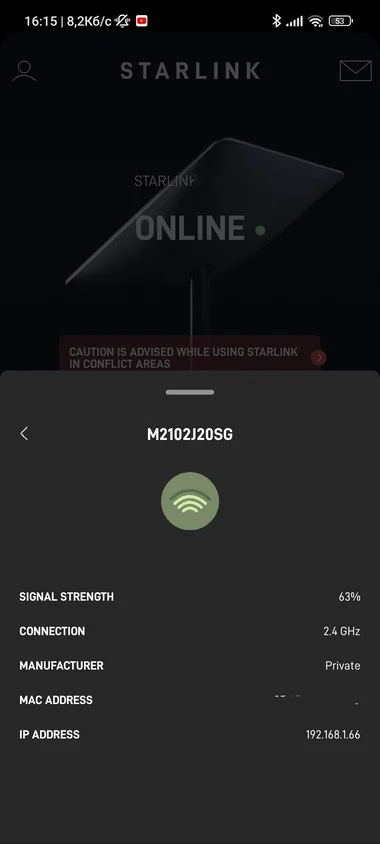 У цьому розділі є можливість переглянути інформацію про:
кількість підключених до WiFi мережі пристроїв
частоту на якій працює пристрій
фізичну адресу пристрою
логічну адресу пристрою
назву пристрою
Розділ Statistics
У цьому розділі є можливість переглянути інформацію про:
час роботи
затримку в мережі
швидкість завантаження
швидкість вивантаження
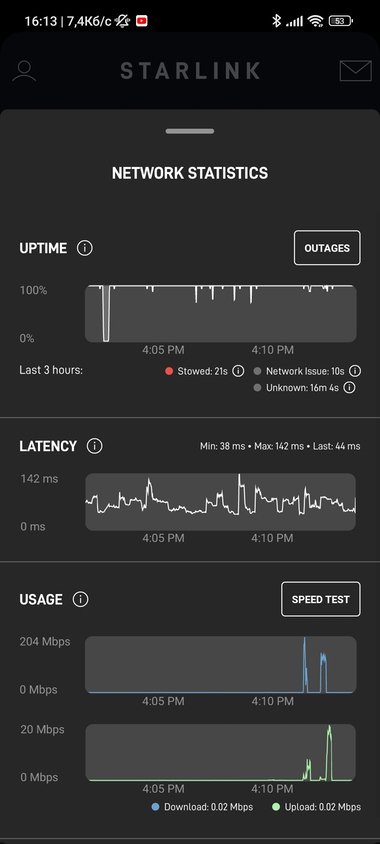 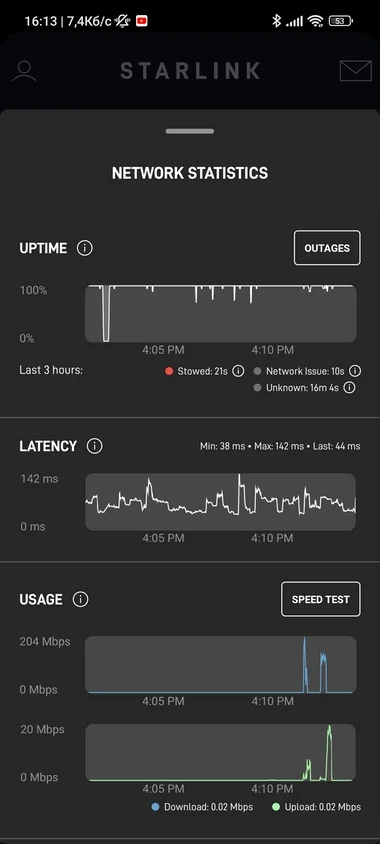 Розділ Settings
У цьому розділі є можливість:
Змінити налаштування WiFi мережі
Вибрати частоту роботи WiFi мережі
Використати інший маршрутизатор
Вибрати режим підігріву антени
Зложити/розложити антену
Налаштувати інший Starlink
Отримати інформацію про обладнання
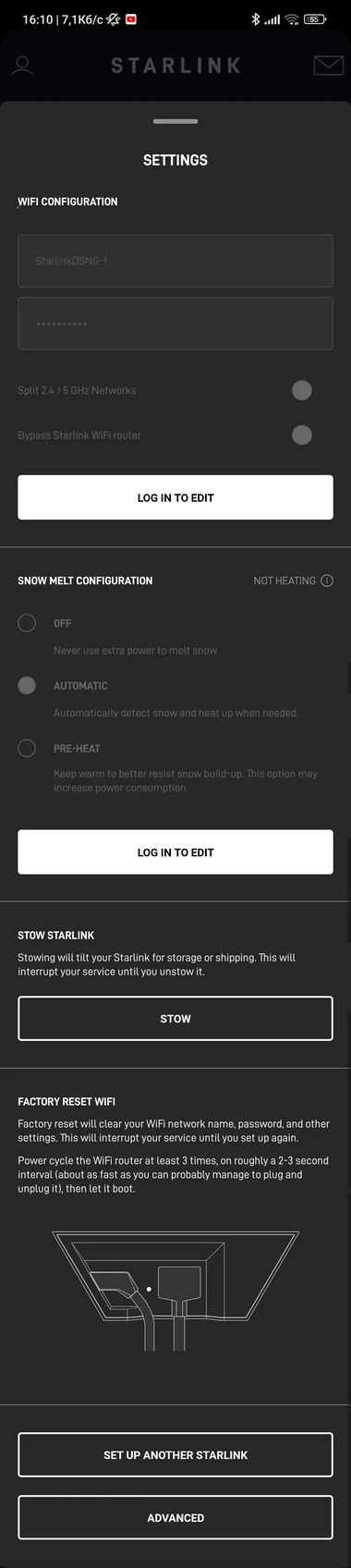 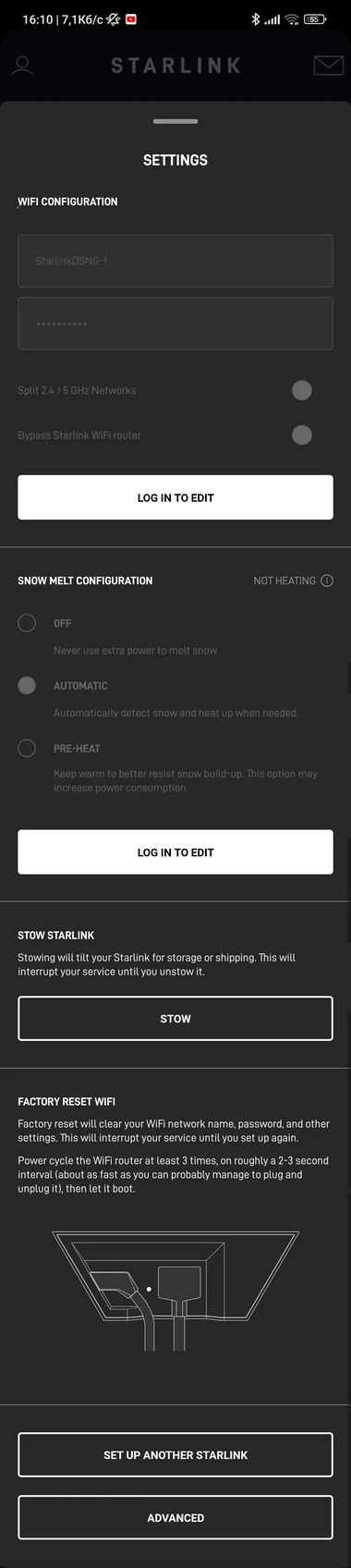 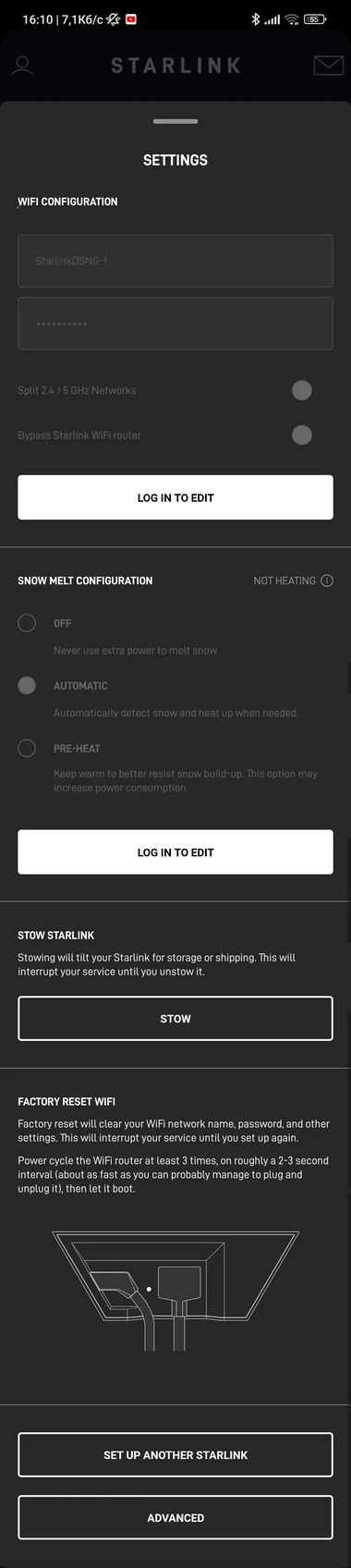 Налаштування Starlink через ПК
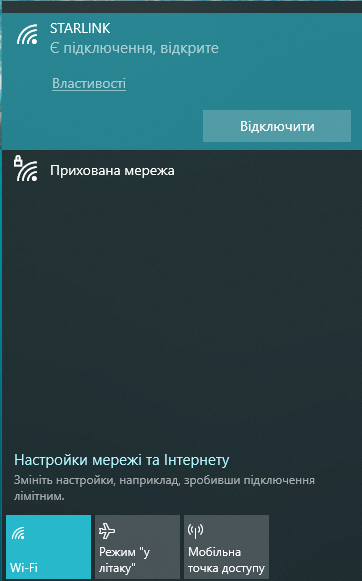 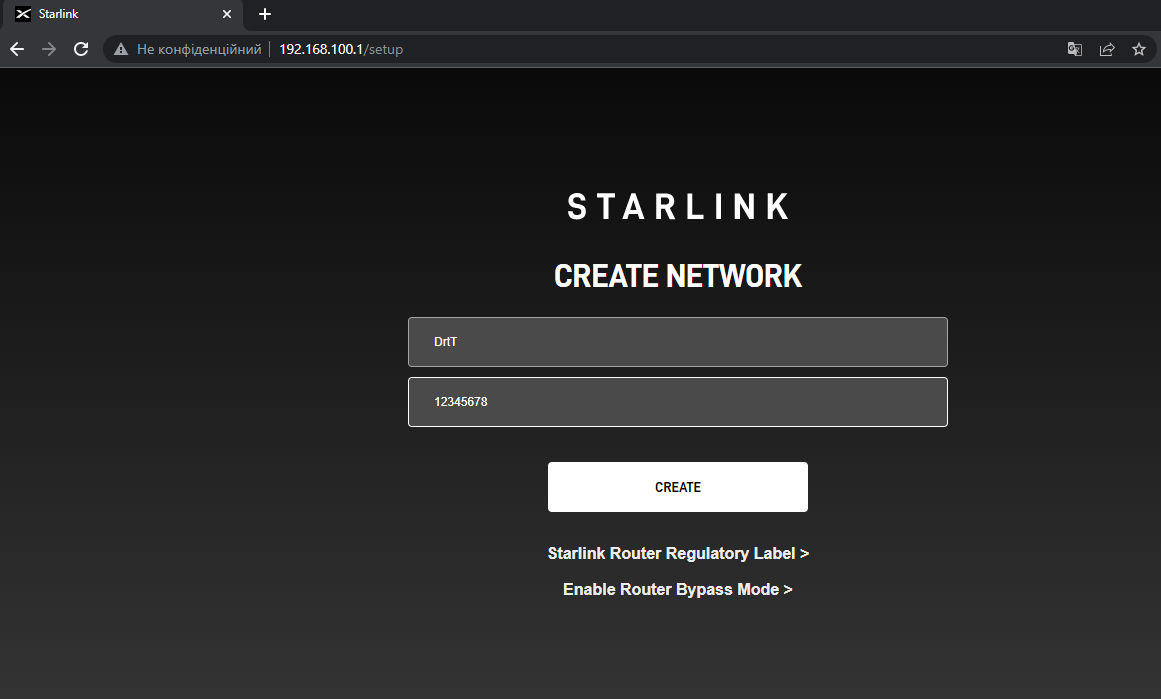 Для налаштування комплекту:
1) Підключитись до мережі WIFI “Starlink”
2) В браузері ввести адресу:
http://192.168.100.1
3) Ввести в меню назву WIFI мережі та пароль
SSID:        DrtT
Password: 12345678
Налаштування маршрутизатора Mikrotik
Створюємо Bridge
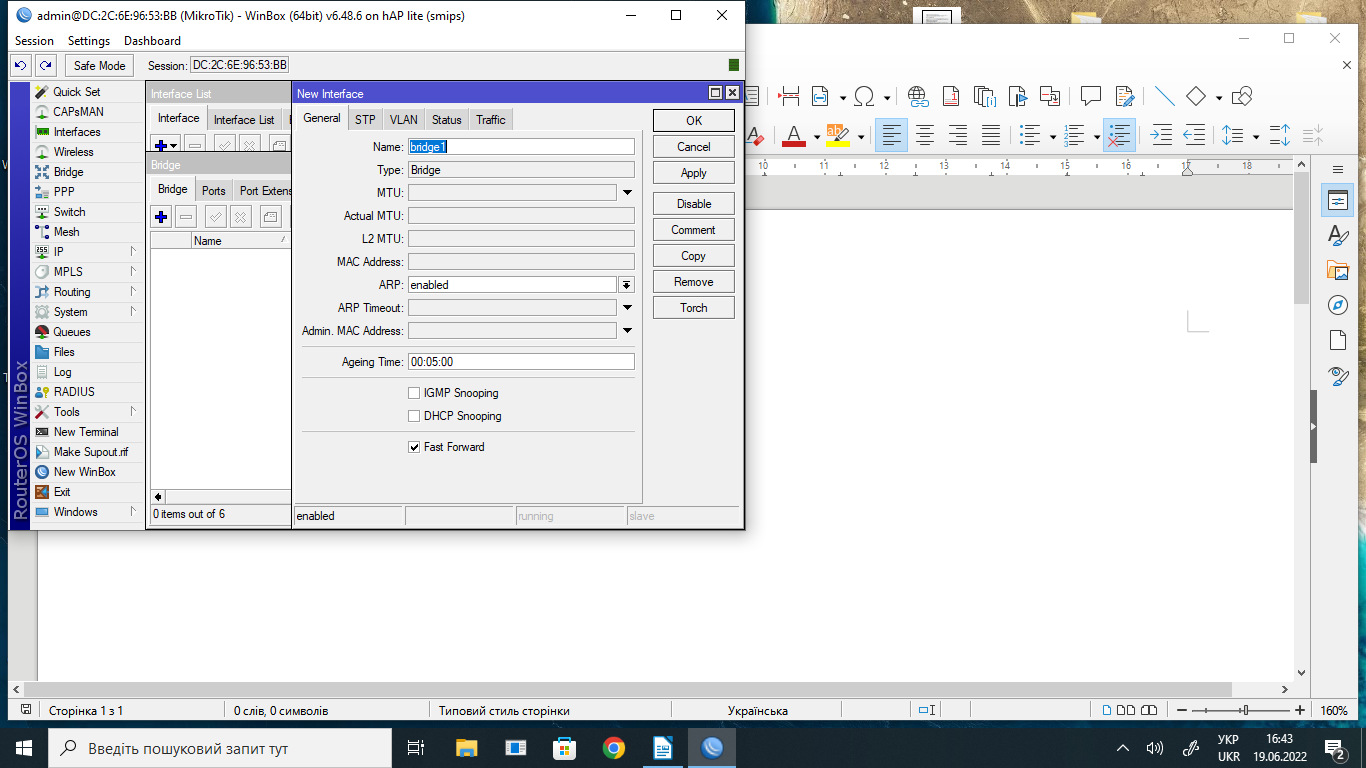 Налаштування маршрутизатора Mikrotik
Включаємо порти в Bridge
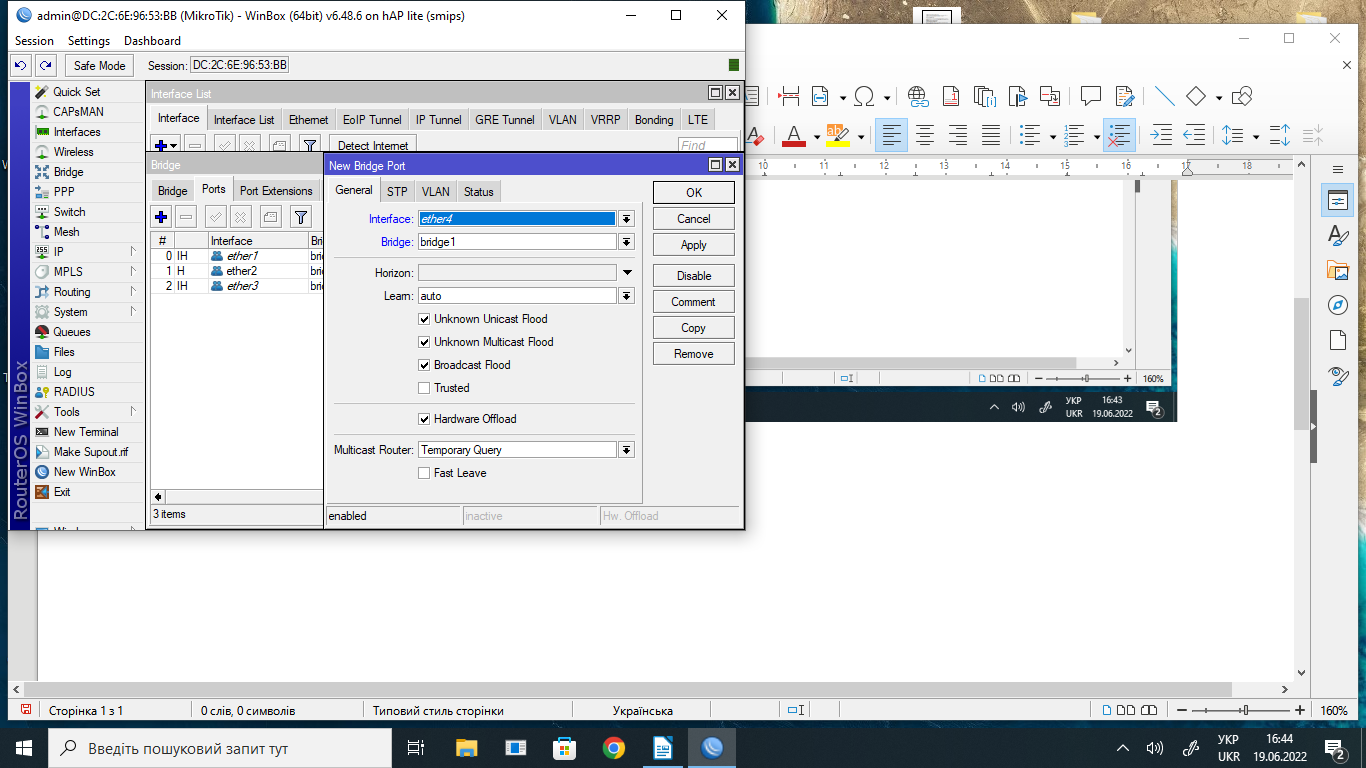 Налаштування маршрутизатора Mikrotik
Присвоюємо ІР адресу  Bridge
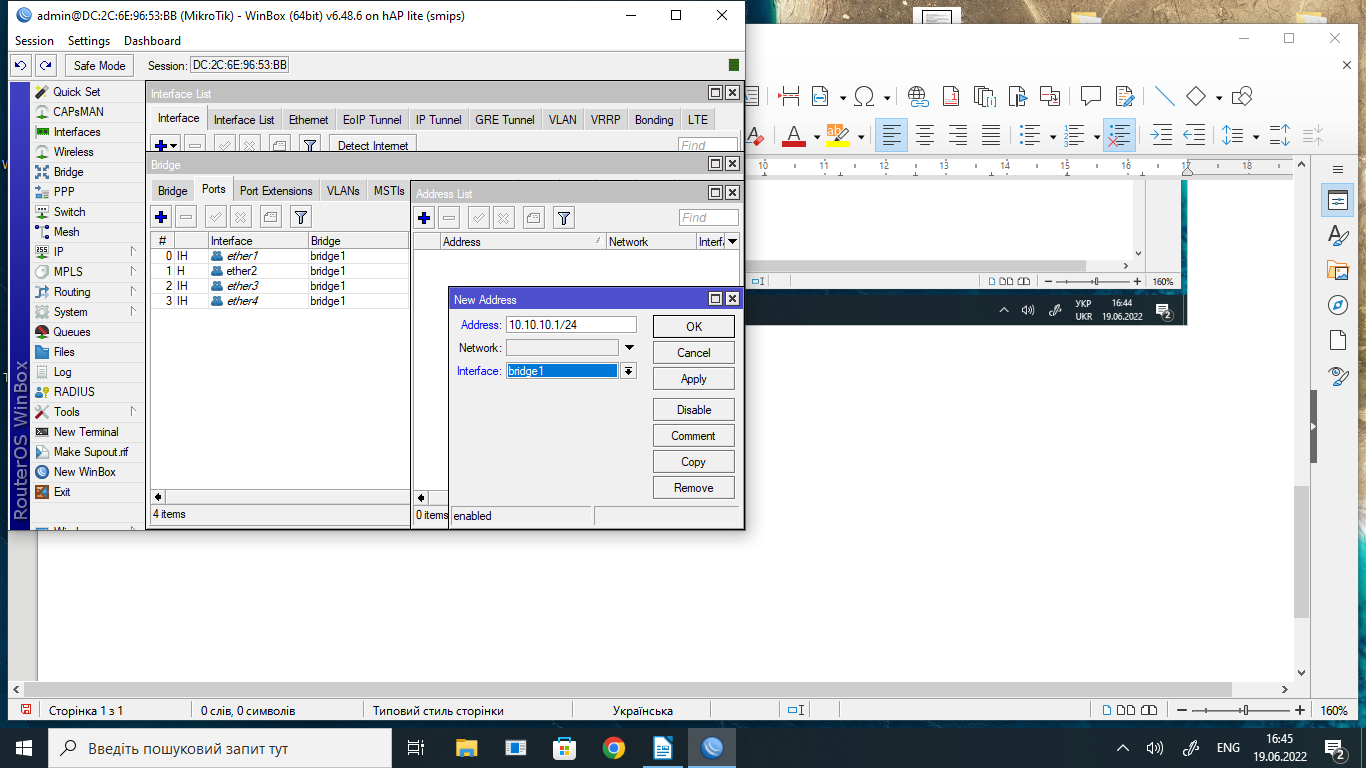 Налаштування маршрутизатора Mikrotik
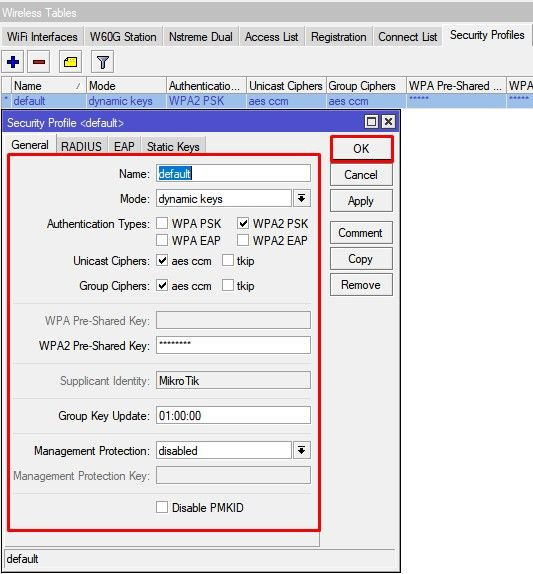 Налаштовуємо WiFi клієнта
Налаштування маршрутизатора Mikrotik
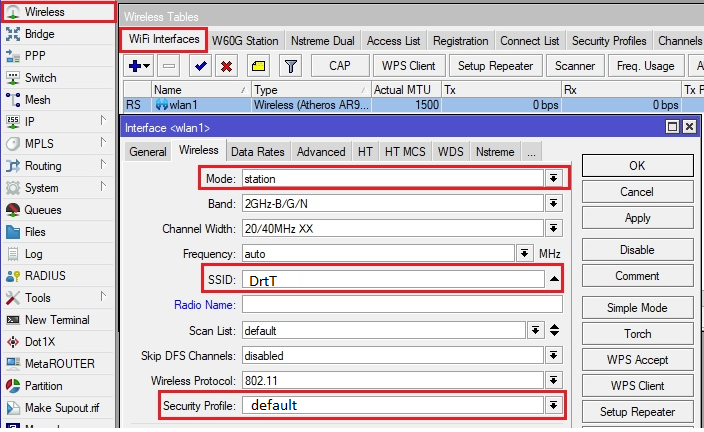 Налаштовуємо WAN інтерфейс
Налаштування маршрутизатора Mikrotik
Створюємо DHCP client
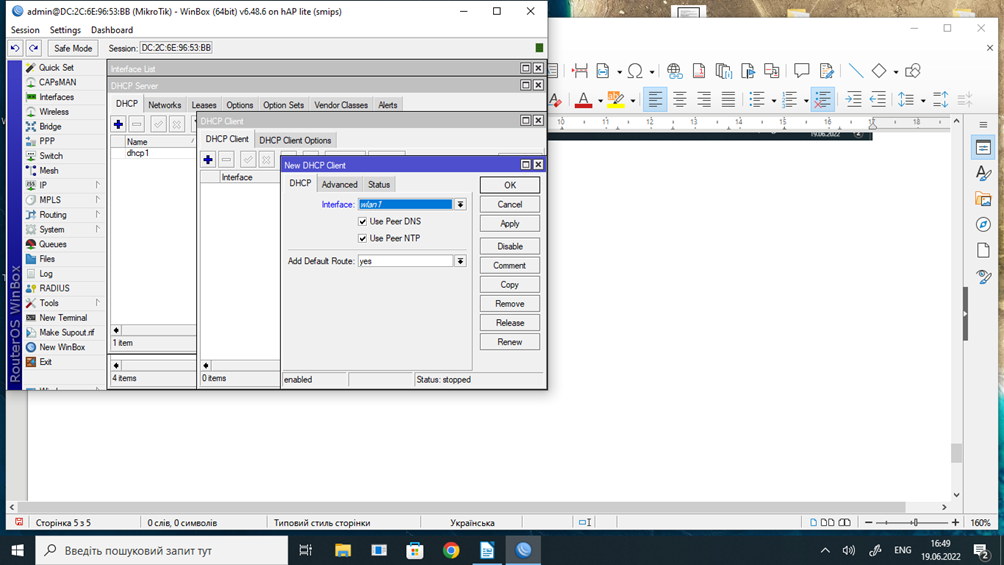 Налаштування маршрутизатора Mikrotik
Створюємо DHCP server
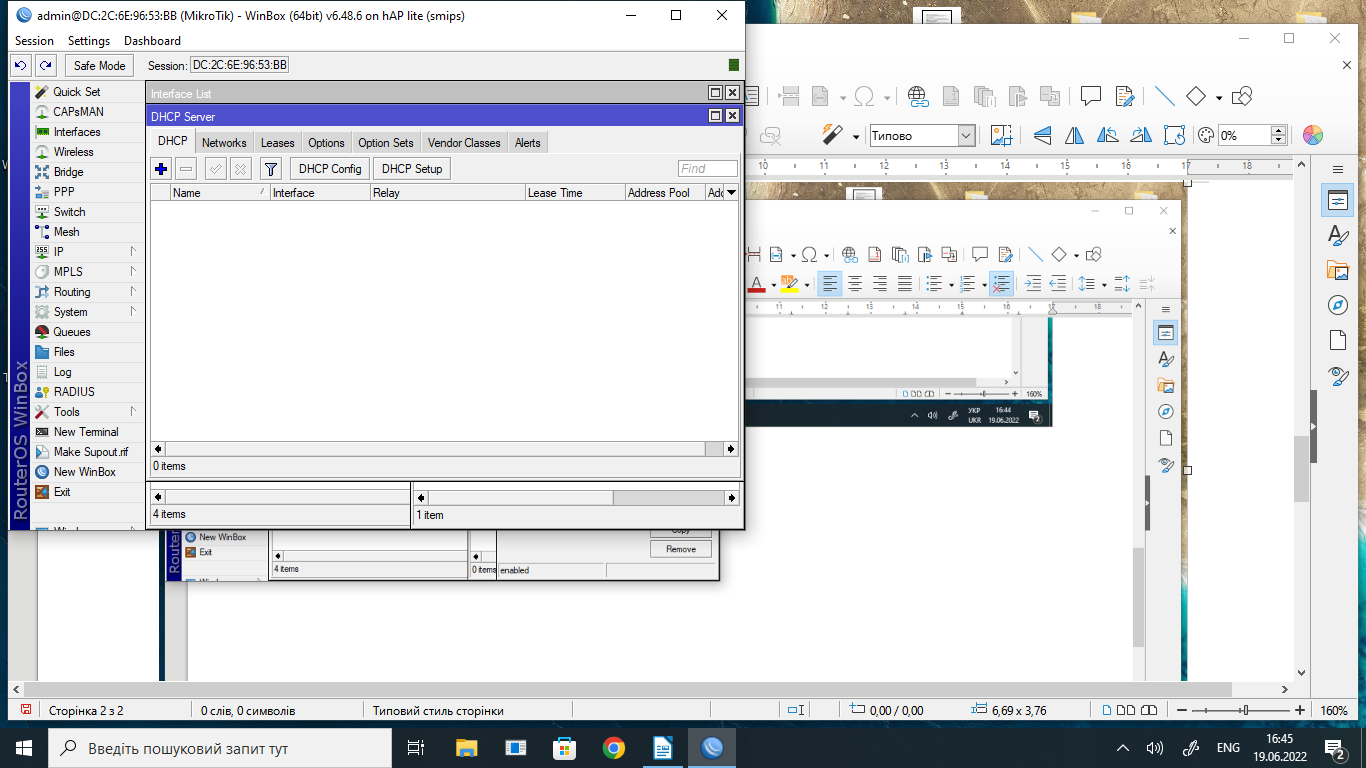 Налаштування маршрутизатора Mikrotik
Створюємо DHCP server
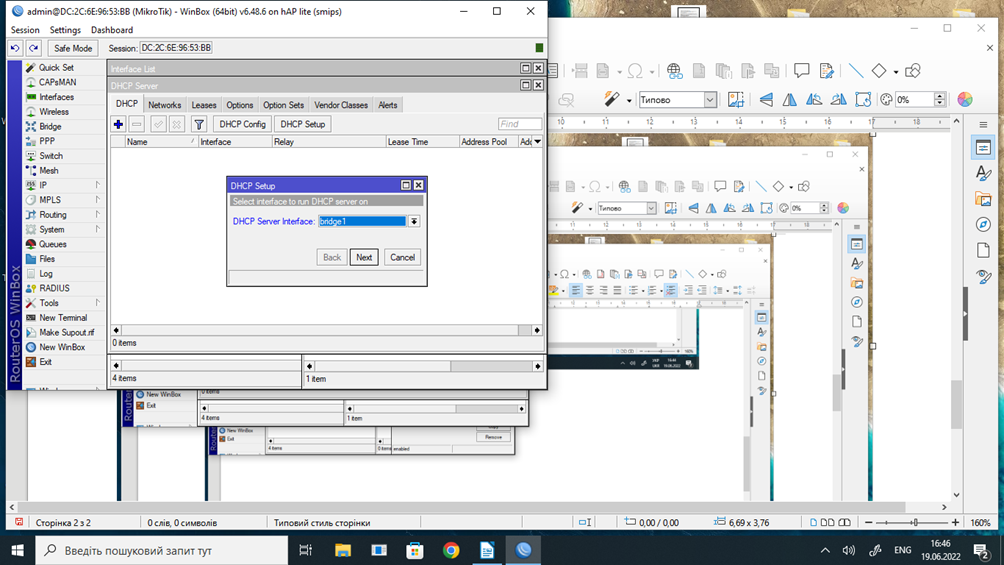 Налаштування маршрутизатора Mikrotik
Створюємо DHCP server
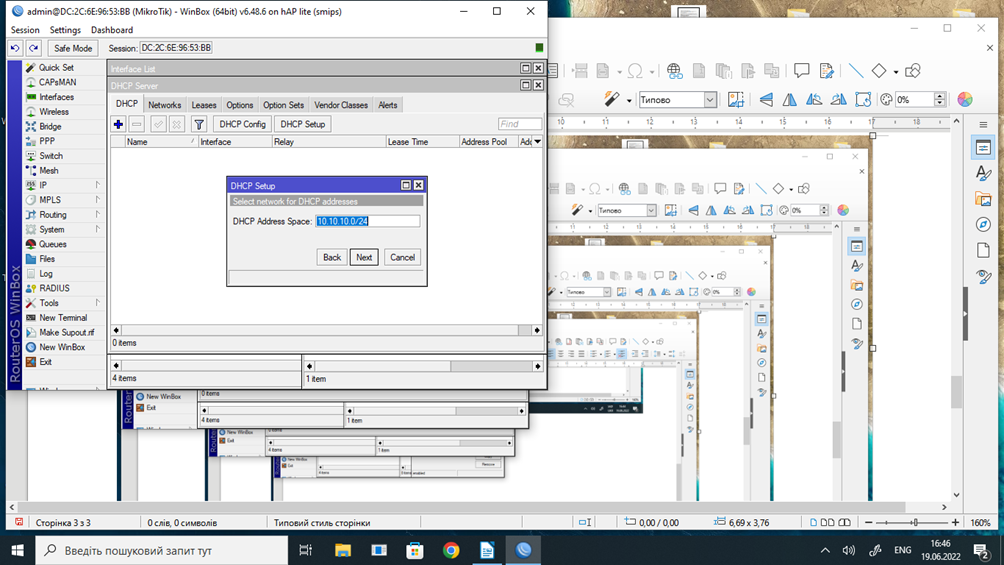 Налаштування маршрутизатора Mikrotik
Створюємо DHCP server
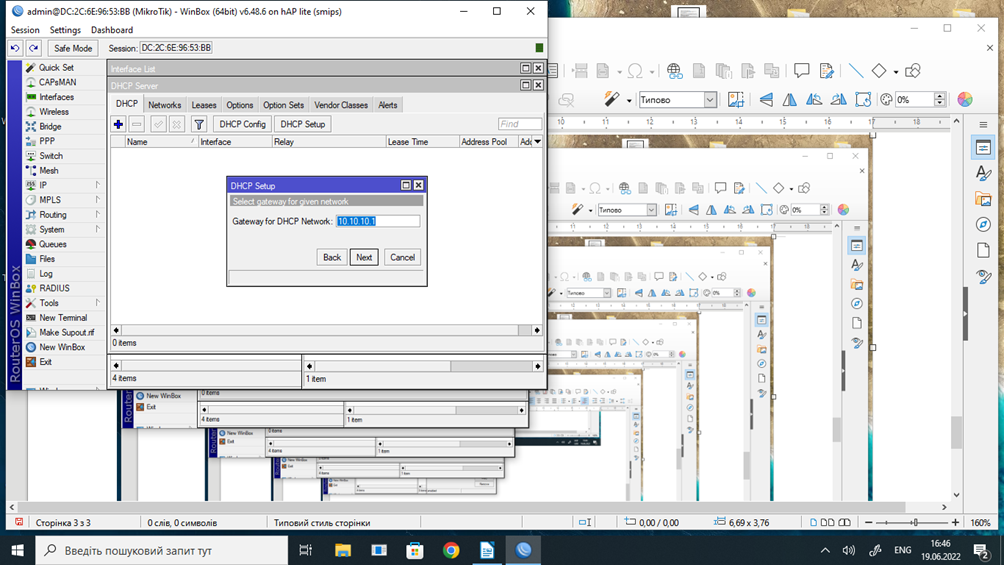 Налаштування маршрутизатора Mikrotik
Створюємо DHCP server
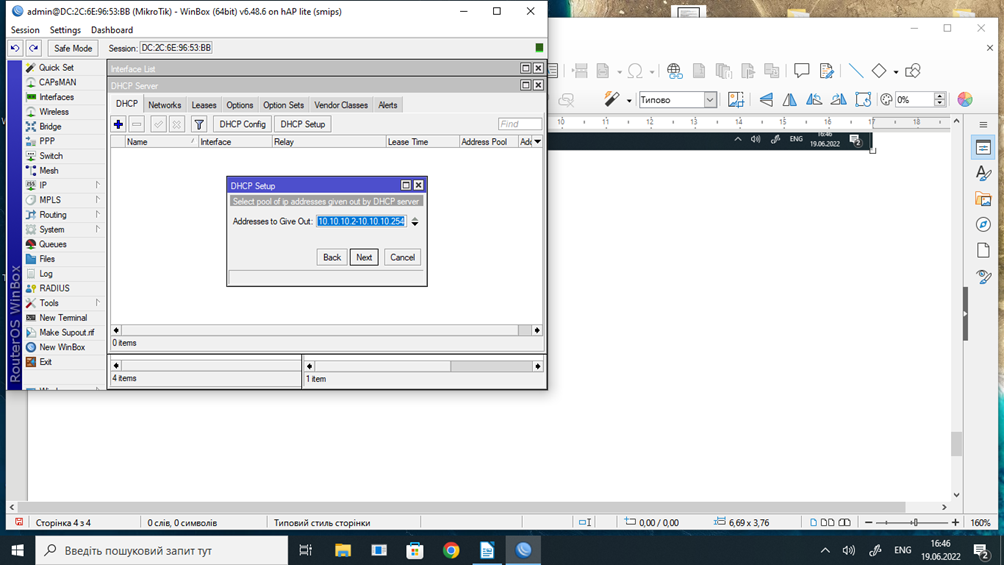 Налаштування маршрутизатора Mikrotik
Налаштовуємо NAT
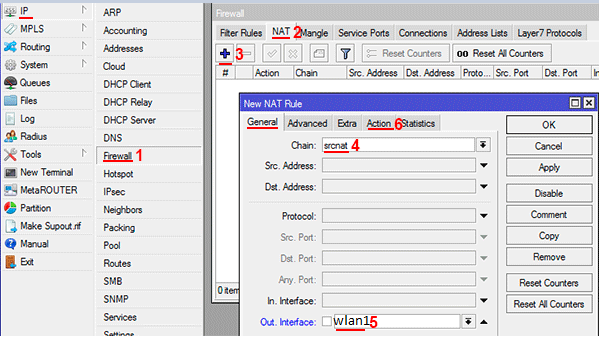 Налаштування маршрутизатора Mikrotik
Налаштовуємо NAT
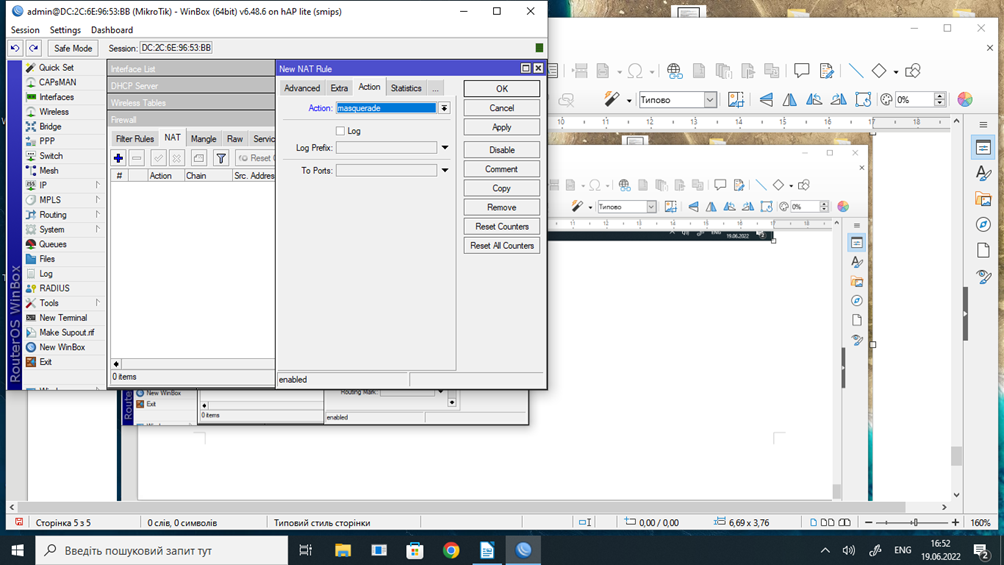